Figure 2. Schematic diagram of the synthetic syllables presented to the subject. Syllables consisted of three formants ...
Cereb Cortex, Volume 15, Issue 2, February 2005, Pages 170–186, https://doi.org/10.1093/cercor/bhh120
The content of this slide may be subject to copyright: please see the slide notes for details.
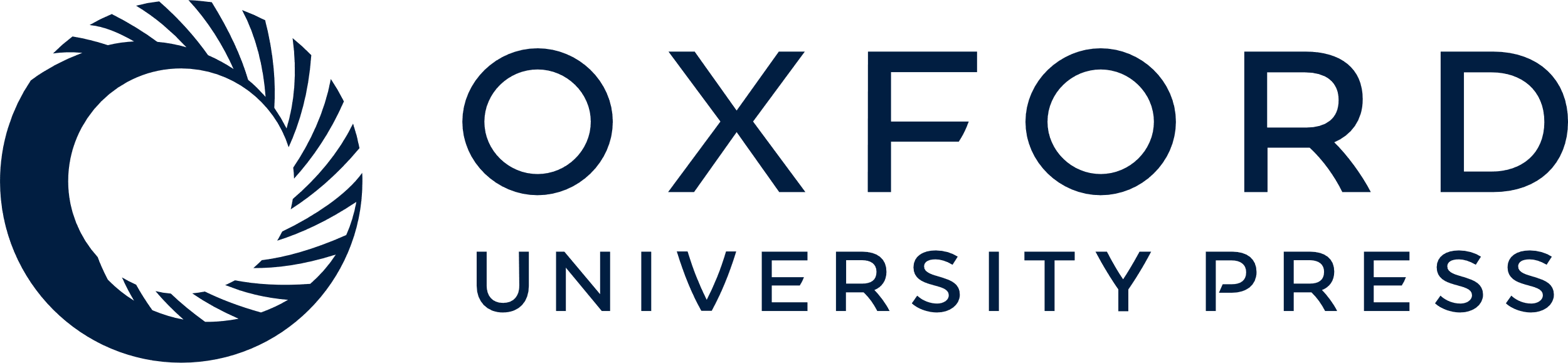 [Speaker Notes: Figure 2. Schematic diagram of the synthetic syllables presented to the subject. Syllables consisted of three formants and contained identical second (F2) and third (F3) formants. Three first (F1) formants without formant transitions were co-varied with seven VOT values, producing a total of 21 stimuli presented to the patient. See text for details.


Unless provided in the caption above, the following copyright applies to the content of this slide: Cerebral Cortex V 15 N 2 © Oxford University Press 2005; all rights reserved]